Inter-organizational Design Session
Global STS Network
Annual Meeting
September 2014
Montréal
Inter-Organization STS Design Session Facilitators
Doug Austrom
Hakim Benichou
Don de Guerre
Doug Gamble
Nina Gregg
Laura Jacobs
Seth Maenen
Betsy Merck
Carolyn Ordowich
Pam Posey
Peter Sorenson
19-9-2014
Inter-Organization STS Design Session
2
Agenda for Session
8:30 – 9:00 AM
Introduction to Session and Inter-organization STS Model Prototype

9:00 – 10:20 AM
Presentation of examples of actual inter-organizational networks with shared prosperity as (part of) their purpose and Discussion

10:20 – 10:30 AM 	BREAK

10:30 – 11:30 AM
	Inter-organization STS design challenge based on a real example

11:30 AM – 12:00 PM 
Reflection on the model and insights regarding its implementation for your own work

12:00 – 1:30 PM		LUNCH on your own
19-9-2014
Inter-Organization STS Design Session
3
Purpose of the Session
To continue developing a learning community of STS designers who share ideas and experiment together to build an STS model of inter-organization design to apply in our own practice.

We hope this exchange will result in a 2nd prototype of the model that can be applied by us all throughout the next year so that we can write-up cases of our experiences to share in Leuven in September 2015 where we can adapt the model again.
19-9-2014
Inter-Organization STS Design Session
4
Philosophy about Model Building
We have built this prototype based on three beliefs about models:

Agility
	Models should be built with minimal critical specifications  as 	experiments. We use the model to better understand our design 	actions, learn from the results and iterate the model 	again. 	

Transparency
	All models contain assumptions. If the models are to be trusted and 	used, these assumptions must be made clear.

Integration
	Models need to be built on good theoretical foundations, e.g. STS theory, 	but at the same time we need to be open to different “how's” (methods 	and tools) for applying the model as each design is unique to its context.
19-9-2014
Inter-Organization STS Design Session
5
The Inter-Organization Design Session
The Inter-organization sts design model prototype
19-9-2014
Inter-Organization STS Design Session
6
STS Collaboration Platform
As practitioners of STS design, our distinguishing proficiency is the design of humane, open, and scalable STS Collaboration Platforms organized around mutually beneficial stakeholder value propositions – within enterprises, across sectors (for profit, not for profit, government, and industry), organizing contexts (individuals/teams, firms, networks, ecosystems), and business models.
19-9-2014
Inter-Organization STS Design Session
7
Contrast of Collaboration
Techno-bureaucratic world
STS world
Governance system is hierarchical command-and-control. Even in benevolent systems, human beings are seen as parts, resulting in very narrow participation, especially in adaptive planning and organization values.
Purpose is often determined by a particular perspective because the squeaky wheel gets heard.
Governance system values using everyone's input, regardless of level and function, insider or outsider, in the formation of mutually beneficial partnerships.


Purpose aims to strengthen the whole ecosystem simultaneously from the broadest lens of perspectives – social, technical, financial, ethical, legal, environmental, etc.
19-9-2014
Inter-Organization STS Design Session
8
Contrast of Collaboration
Techno-bureaucratic world
STS world
In the social system, informal and formal relationships have equal consideration and all support systems need to actively support the collaboration.

In the technical system, multiple intelligence sources are used – expert and “hands on” as well as cognitive, emotional and others and both analysis and synthesis are valued. Knowledge is not only about facts, but also paradigms that underlie its creation.
In the social system, hierarchical power is the driver of relationships and this is grounded in all the support systems as well. 

In the technical system, only specialist or expert knowledge may be deemed legitimate to draw on and analysis considered the favored thinking approach.
19-9-2014
Inter-Organization STS Design Session
9
The STS Collaboration Platformbuilds meta-trust
Symbiotic partnerships depend on a shared framework of values and beliefs in order to allow the very first event of collaboration to take place. 

These are shared values and beliefs in:
humanistic values that foster free will, autonomy, challenge, mastery, community, a sense of purpose and reciprocity
participative democracy principles that allow everyone to sense, learn and act on events in real time
adaptive planning to facilitate evolution 
non-bureaucratic organization structures and systems to avoid inefficiency and infeasibility

Participants draw on the STS Collaborations Platform capabilities to organize their own emergent work.
19-9-2014
Inter-Organization STS Design Session
10
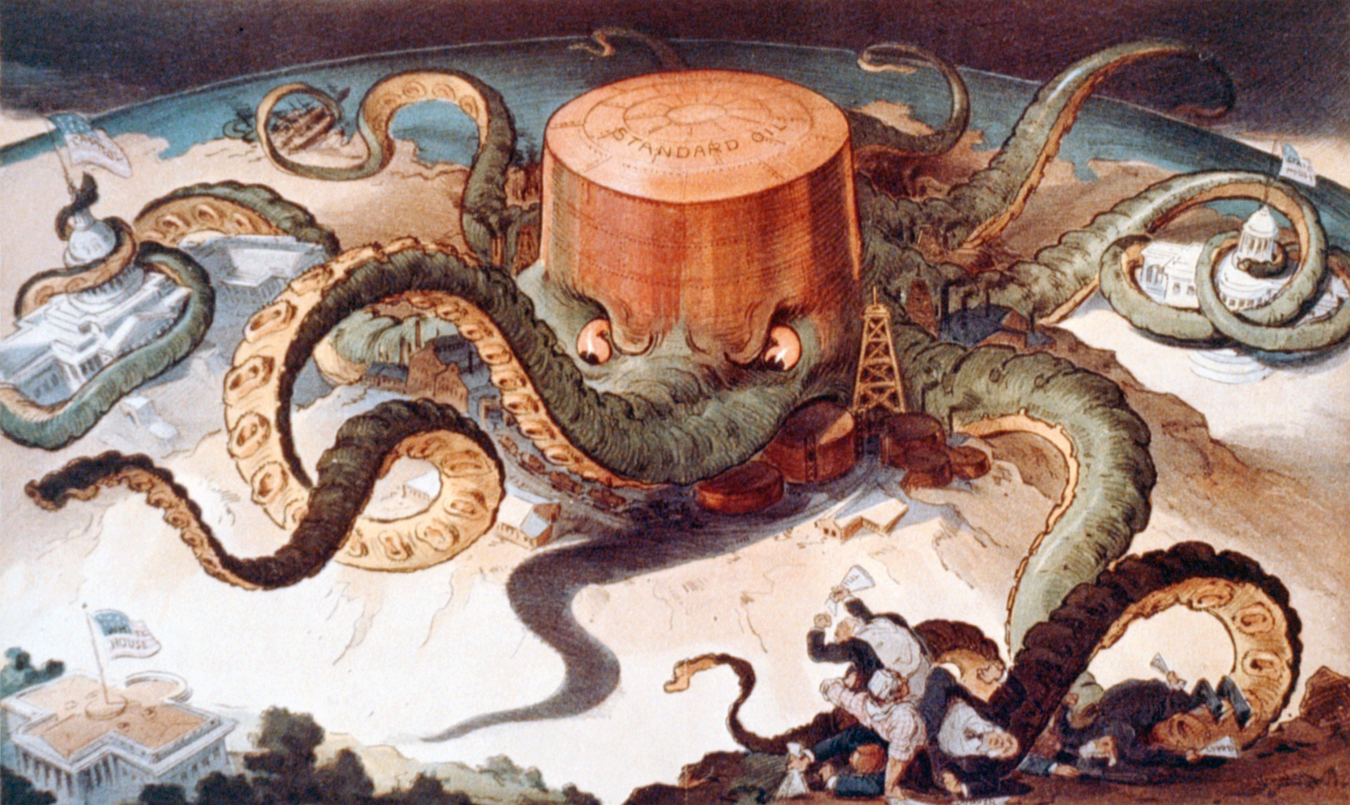 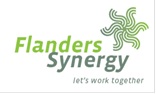 19-9-2014
Inter-Organization STS Design Session
11
[Speaker Notes: Without the STS Collaboration Platform there is a grab for power and self-interest dominates!]
COLLABORATION
Driving forces
Hindering forces
Strategic/
organizational 
variables
Institutional/
Societal variables
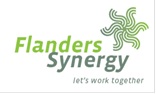 Scharfman M.K., Gray B & A. Yan (1991), The Context of Interorganizational Collaboration 
in the  Garment Industry,  Journal of Applied Behavioural Science, 27 (2), 181-208
19-9-2014
Inter-Organization STS Design Session
12
[Speaker Notes: Collaboration is not easy even with shared values – many forces both help and hinder it!]
STS Collaboration Platform: The Nexus of Network and Ecosystem Enterprises
Network Initiatives/Projects
Work System Design
Innovative 
Objectives
Our model, built on the translation of Trist’s ideas about self-regulation within interdependence, creates two kinds of design processes:

STS Collaboration Platform – infrastructure for collaboration [planned]

Network initiatives/projects - work system design [emergent]
Non-bureaucratic Organization Structures 
& Systems
Adaptive Planning
HIGH level of complexity of social boundaries
Social System
Purpose
LOW level of complexity of social boundaries
Optimization Objectives
Participative Democracy Principles
Humanistic Values
Task Certainty
Technical System
Task Uncertainty
19-9-2014
Inter-Organization STS Design Session
13
[Speaker Notes: The complexity requires two levels of design]
Network Work System Design
The Network work system design model is comprised of three key elements: 
Purpose
Social System 
Technical System

Each element is described by a continuum that places the initiative or project in its appropriate context.
19-9-2014
Inter-Organization STS Design Session
14
Innovative 
Objectives
Network Initiatives/Projects 
Work System Design Model
Purpose
HIGH level of complexity of social boundaries
Social System
LOW level of complexity of social boundaries
Optimization Objectives
Task Certainty
Technical System
Task Uncertainty
19-9-2014
Inter-Organization STS Design Session
15
Powerful integration of North-American & European STS
North-American STS
Deliberations
Discretionary coalitions 

Lowlands STS
Interdependence & interference in the system
ES(to,t) = f[OS(to,t) ,IS(to), N (to,t)]
Flow-based decision-making cycles
N (to,t) = f[S(to) ,OS(to,t), I]
19-9-2014
Inter-Organization STS Design Session
16
When was the computer invented?
19-9-2014
Inter-Organization STS Design Session
17
1820…
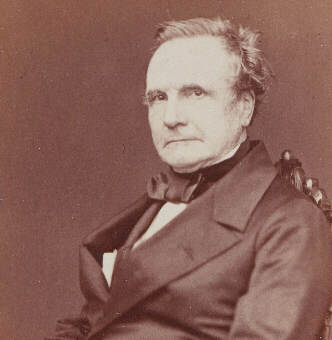 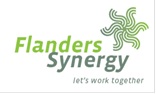 1820…
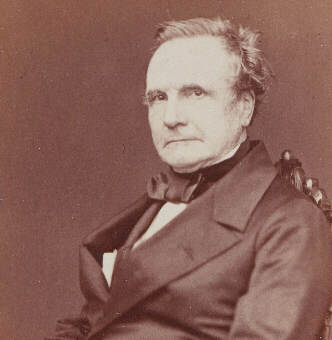 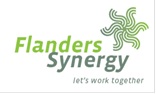 Innovative 
Objectives
The design challenge
Purpose
HIGH level of complexity of social boundaries
Social System
LOW level of complexity of social boundaries
Optimization Objectives
Task Certainty
Technical System
Task Uncertainty
19-9-2014
Inter-Organization STS Design Session
20
Innovative 
Objectives
The design challenge
Purpose
How Babbage designed
HIGH level of complexity of social boundaries
Social System
LOW level of complexity of social boundaries
Optimization Objectives
Task Certainty
Technical System
Task Uncertainty
19-9-2014
Inter-Organization STS Design Session
21
Innovative 
Objectives
The design challenge
Purpose
How Babbage designed
HIGH level of complexity of social boundaries
How the design turned out
Social System
LOW level of complexity of social boundaries
Optimization Objectives
Task Certainty
Technical System
Task Uncertainty
19-9-2014
Inter-Organization STS Design Session
22
The Babbage fallacy
Interorganizational innovation is extremely hard to design because:

Designers and participants have a distorted or limited understanding of the purpose they are designing for

Task uncertainty is enormous and often/usually/always underestimated

The system that is needed to tackle the design challenge rarely/never sits together in the same room
19-9-2014
Inter-Organization STS Design Session
23
1887…
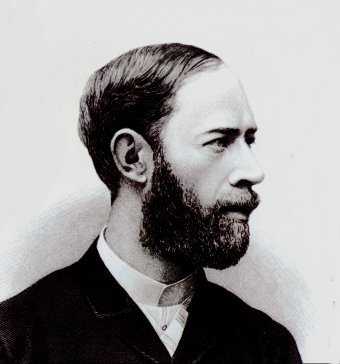 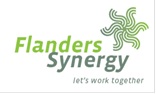 [Speaker Notes: Heinrich Rudolf Herz
Hertz did not realize the practical importance of his experiments. He stated that,
"It's of no use whatsoever[...] this is just an experiment that proves Maestro Maxwell was right—we just have these mysterious electromagnetic waves that we cannot see with the naked eye. But they are there."[10][11][12]Asked about the ramifications of his discoveries, Hertz replied,
"Nothing, I guess."[10]His discoveries would later be more fully understood by others and be part of the new "wireless age". In bulk, Hertz' experiments explain reflection, refraction, polarization, interference, and velocity of electric waves.

Guglielmo Marconi]
Innovative 
Objectives
The design challenge
Purpose
HIGH level of complexity of social boundaries
Social System
LOW level of complexity of social boundaries
Optimization Objectives
Task Certainty
Technical System
Task Uncertainty
19-9-2014
Inter-Organization STS Design Session
25
Innovative 
Objectives
The design challenge
Purpose
How Herz designed
HIGH level of complexity of social boundaries
Social System
LOW level of complexity of social boundaries
Optimization Objectives
Task Certainty
Technical System
Task Uncertainty
19-9-2014
Inter-Organization STS Design Session
26
Innovative 
Objectives
The design challenge (at that time)
Purpose
How Herz designed
HIGH level of complexity of social boundaries
The subsequent design potential
Social System
LOW level of complexity of social boundaries
Optimization Objectives
Task Certainty
Technical System
Task Uncertainty
19-9-2014
Inter-Organization STS Design Session
27
Innovative 
Objectives
The design challenge (at that time)
Purpose
How Herz designed
HIGH level of complexity of social boundaries
The subsequent design potential
Social System
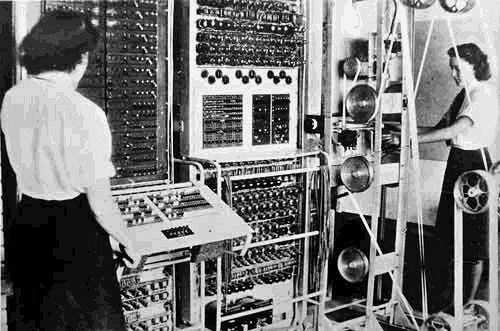 LOW level of complexity of social boundaries
Optimization Objectives
Task Certainty
Technical System
Task Uncertainty
19-9-2014
Inter-Organization STS Design Session
28
Innovative 
Objectives
The design challenge (at that time)
Purpose
How Herz designed
HIGH level of complexity of social boundaries
The subsequent design potential
Social System
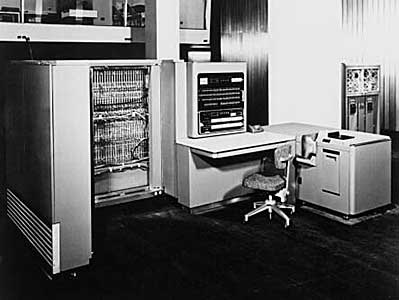 LOW level of complexity of social boundaries
Optimization Objectives
Task Certainty
Technical System
Task Uncertainty
19-9-2014
Inter-Organization STS Design Session
29
IBM president Thomas J. Watson jr. 
in 1953

"as a result of our trip, on which we expected to get orders for 5 machines, we came home with orders for 18”
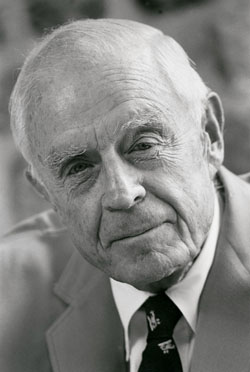 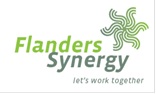 Innovative 
Objectives
The design challenge (at that time)
Purpose
How Herz designed
HIGH level of complexity of social boundaries
The subsequent design potential
Social System
LOW level of complexity of social boundaries
Optimization Objectives
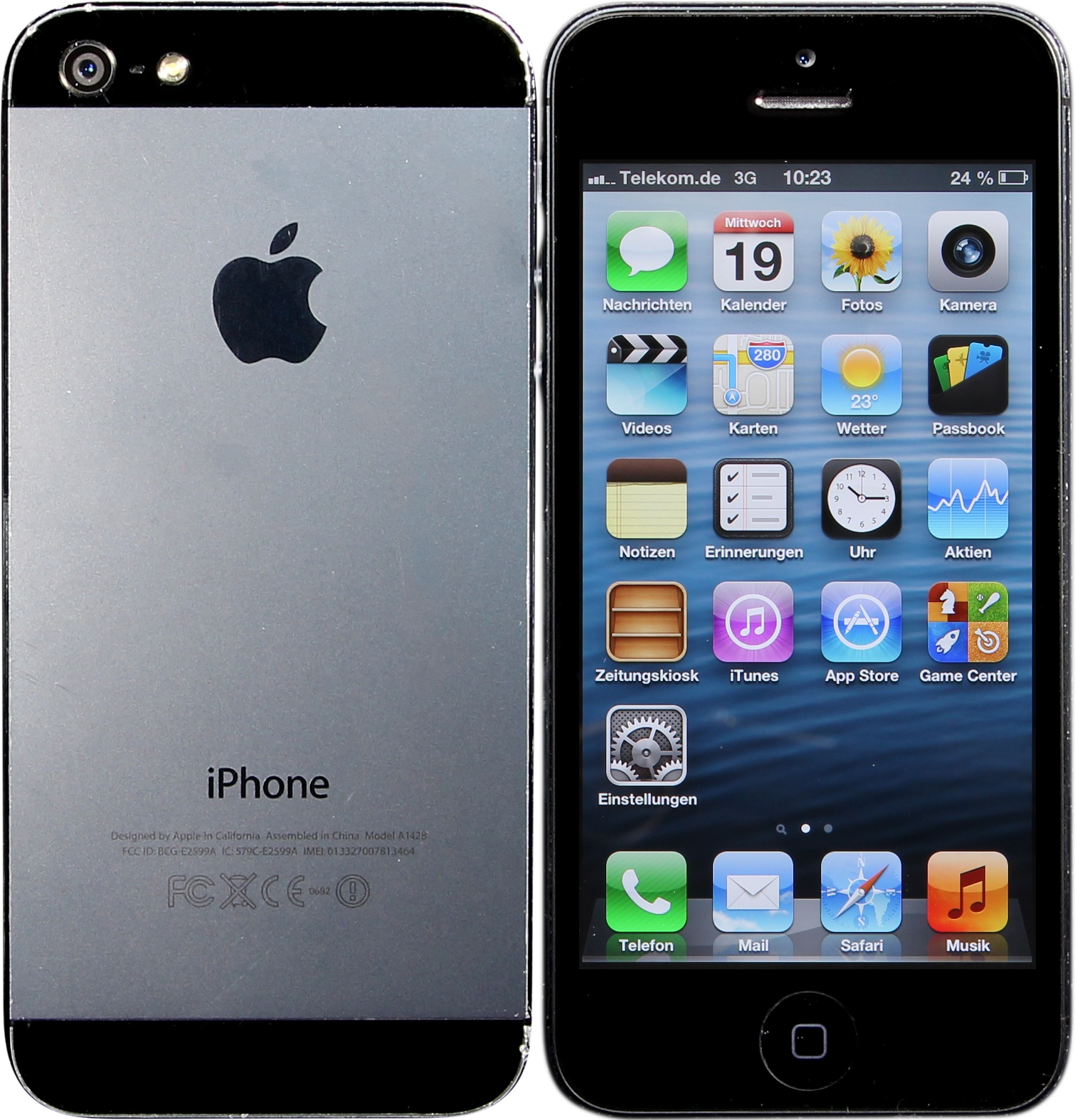 Task Certainty
Technical System
Task Uncertainty
19-9-2014
Inter-Organization STS Design Session
31
The Hertz fallacy
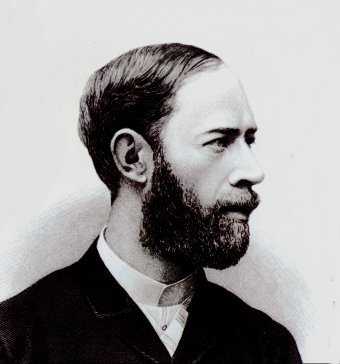 “we just have these mysterious electromagnetic waves that we cannot see with the naked eye. But they are there”
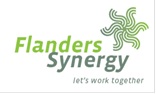 [Speaker Notes: Heinrich Rudolf Herz
Hertz did not realize the practical importance of his experiments. He stated that,
"It's of no use whatsoever[...] this is just an experiment that proves Maestro Maxwell was right—we just have these mysterious electromagnetic waves that we cannot see with the naked eye. But they are there."[10][11][12]Asked about the ramifications of his discoveries, Hertz replied,
"Nothing, I guess."[10]His discoveries would later be more fully understood by others and be part of the new "wireless age". In bulk, Hertz' experiments explain reflection, refraction, polarization, interference, and velocity of electric waves.

Guglielmo Marconi]
The Hertz Fallacy
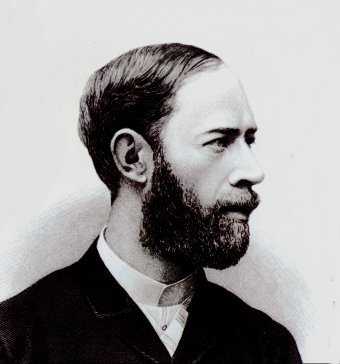 Asked about the ramifications of his discoveries, Hertz replied:


"Nothing, I guess”
"It's of no use whatsoever[...] 
this is just an experiment”
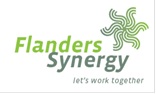 [Speaker Notes: Heinrich Rudolf Herz
Hertz did not realize the practical importance of his experiments. He stated that,
"It's of no use whatsoever[...] this is just an experiment that proves Maestro Maxwell was right—we just have these mysterious electromagnetic waves that we cannot see with the naked eye. But they are there."[10][11][12]Asked about the ramifications of his discoveries, Hertz replied,
"Nothing, I guess."[10]His discoveries would later be more fully understood by others and be part of the new "wireless age". In bulk, Hertz' experiments explain reflection, refraction, polarization, interference, and velocity of electric waves.

Guglielmo Marconi]
The Hertz Fallacy
Desiging a succesful interorganizational collaboration is:
Evolutionary 
=> the design challenge is different at every stage
Multi-level
=> the collaboration platform needs to be designed
=> each project within the collaboration platform needs to be designed
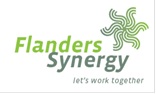 [Speaker Notes: Heinrich Rudolf Herz
Hertz did not realize the practical importance of his experiments. He stated that,
"It's of no use whatsoever[...] this is just an experiment that proves Maestro Maxwell was right—we just have these mysterious electromagnetic waves that we cannot see with the naked eye. But they are there."[10][11][12]Asked about the ramifications of his discoveries, Hertz replied,
"Nothing, I guess."[10]His discoveries would later be more fully understood by others and be part of the new "wireless age". In bulk, Hertz' experiments explain reflection, refraction, polarization, interference, and velocity of electric waves.

Guglielmo Marconi]
Network Development
The three design elements – purpose, social system and technical system – are developed in stages for collaborative projects:

Step One – Pre-design
Step Two – Start-up
Step Three – Setting up a collaborative structure
Step Four – Implementing and making progress
Step Five –  Adapting the design
Step Six – Knowledge codification and transfer
19-9-2014
Inter-Organization STS Design Session
35
First step: pre-design
To specify an issue/problem that’s worth designing for

Usually this requires some annoyance, anger or frustration 
Literature: critical juncture, a punctuated equilibrium, disruptive events, exogenous shocks, jolts
19-9-2014
Inter-Organization STS Design Session
36
19-9-2014
Inter-Organization STS Design Session
37
Primary design purpose:
Getting attention for the issue of deforestation
Primary type of task uncertainty:
Not succeeding in mobilizing the public, the media, the politicians to pay attention to the issue of deforestation
19-9-2014
Inter-Organization STS Design Session
38
Innovative 
Objectives
The design challenge
Purpose
HIGH level of complexity of social boundaries
Social System
LOW level of complexity of social boundaries
Optimization Objectives
Task Certainty
Technical System
Task Uncertainty
19-9-2014
Inter-Organization STS Design Session
39
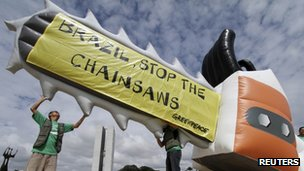 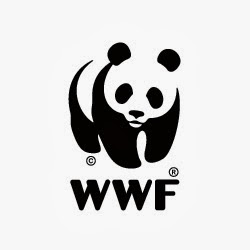 1975
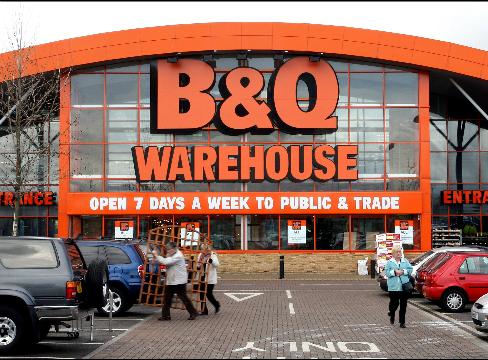 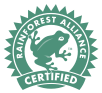 1987
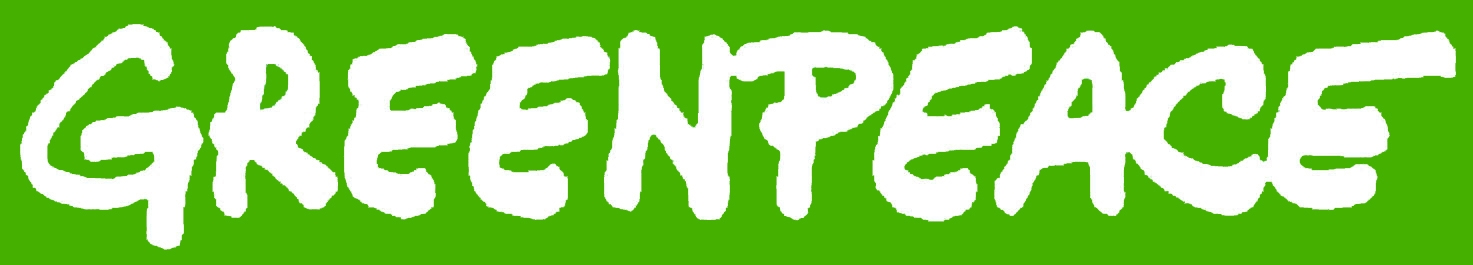 1971
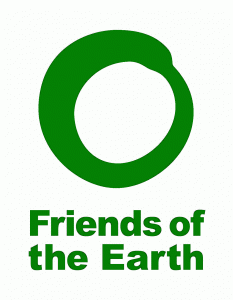 1961
19-9-2014
Inter-Organization STS Design Session
40
Second step: start-up
Now that we have the attention, what are we going to design for now?

=> Sustainable forestry practices!

What are the means we need to tackle this challenge?
19-9-2014
Inter-Organization STS Design Session
41
Innovative 
objectives
Purpose
HIGH level of complexity of social boundaries
Social System
LOW level of complexity of social boundaries
Optimization objectives
Task Certainty
Technical System
Knowledge-
management
Task Uncertainty
19-9-2014
Inter-Organization STS Design Session
42
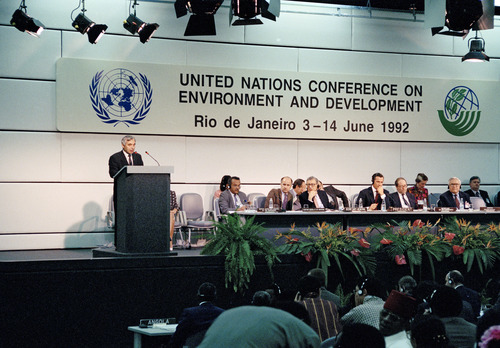 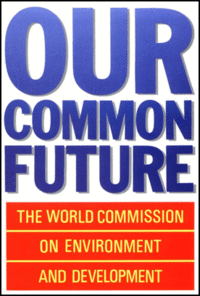 1987
1992
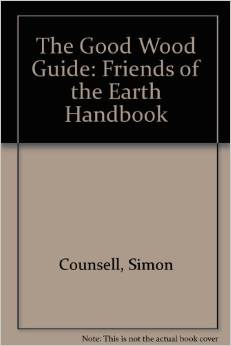 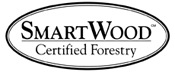 1988
1989
19-9-2014
Inter-Organization STS Design Session
43
Third step: setting up a collaborative structure
Now that we have a good idea about what sustainable forestry practices might look like, how can we design for them to become real?

Multi-party supply chain collaboration
19-9-2014
Inter-Organization STS Design Session
44
Innovative 
objectives
Organizational
design
Purpose
HIGH level of complexity of social boundaries
Social System
LOW level of complexity of social boundaries
Optimization objectives
Task Certainty
Technical System
Knowledge-
management
Task Uncertainty
19-9-2014
Inter-Organization STS Design Session
45
WWF 95 Buyers’ group
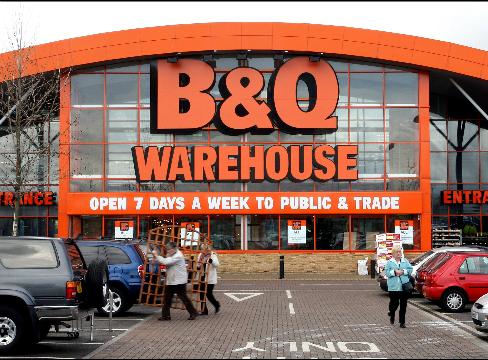 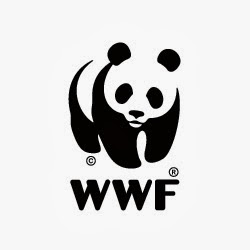 19-9-2014
Inter-Organization STS Design Session
46
Fourth step: implementing and making progress
As more experience becomes available on how to implement sustainable forestry, how can this experience be used to improve and expand sustainable forestry more effectively and efficiently?

=> We need to bring the consumer into the fold!
19-9-2014
Inter-Organization STS Design Session
47
Innovative 
objectives
Purpose
HIGH level of complexity of social boundaries
Social System
LOW level of complexity of social boundaries
Optimization objectives
Task Certainty
Technical System
Progress in 
goal accomplishment
Task Uncertainty
19-9-2014
Inter-Organization STS Design Session
48
Innovative 
objectives
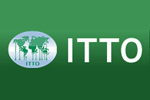 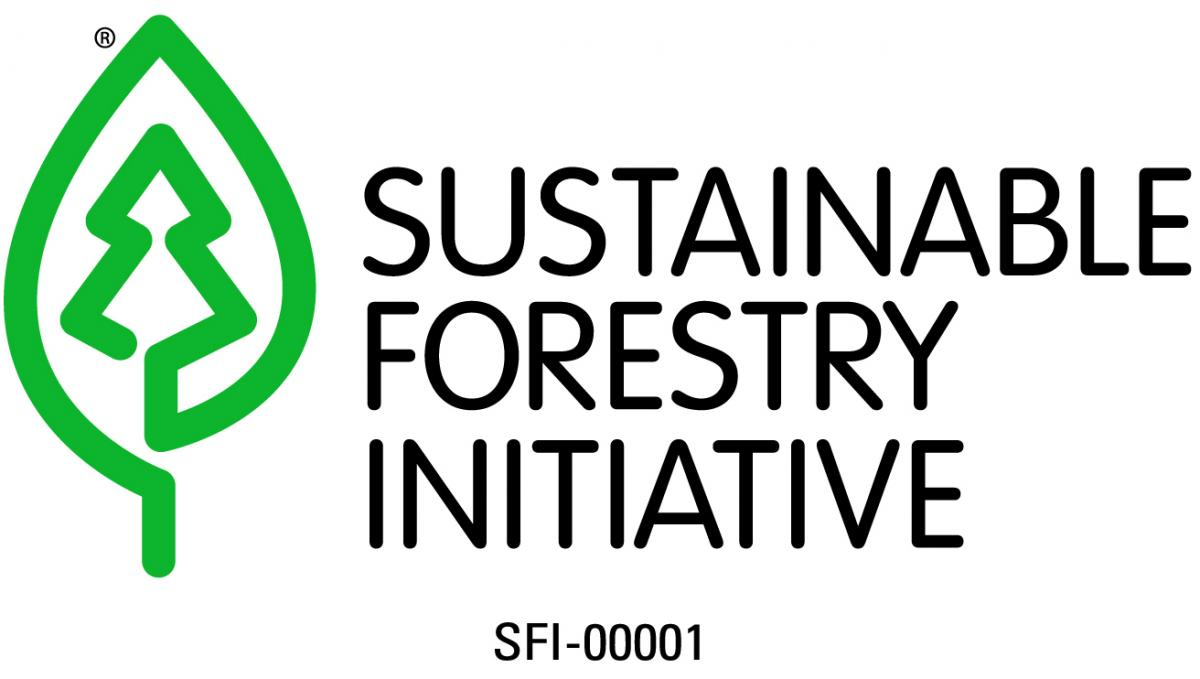 Purpose
HIGH level of complexity of social boundaries
Social System
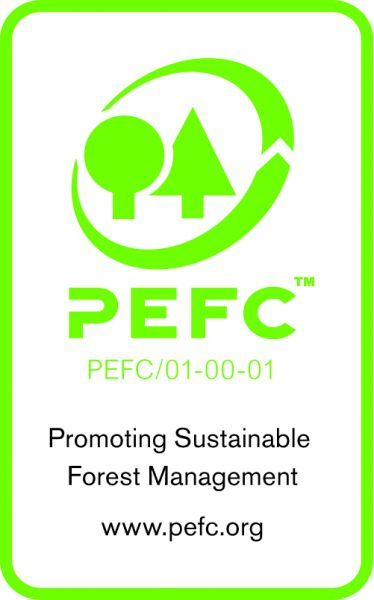 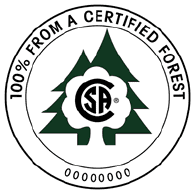 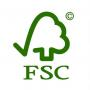 LOW level of complexity of social boundaries
Optimization objectives
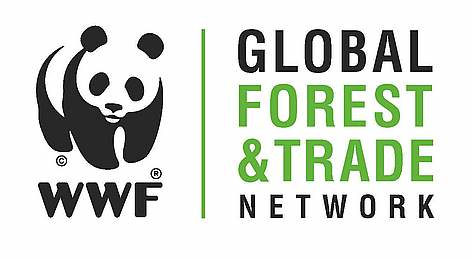 Task Certainty
Technical System
Progress in 
goal accomplishment
Task Uncertainty
19-9-2014
Inter-Organization STS Design Session
49
Fifth step: adapting the design of the collaborative structure
Some initiatives immediately took on bord independent certification, other did not
Some schemes had strict performance-based metrics, other did not
Some schemes required field inspection by independent auditors, others did not
Some initiatives invited stakeholders into the development of standards, others did not…
19-9-2014
Inter-Organization STS Design Session
50
Innovative 
objectives
Adapting the 
Organizational
design
HIGH level of complexity of social boundaries
Purpose
Social System
LOW level of complexity of social boundaries
Optimization objectives
Task Certainty
Technical System
Progress in 
goal accomplishment
Task Uncertainty
19-9-2014
Inter-Organization STS Design Session
51
Sixth step: knowledge codification and transfer
Increasing isomorphism in forestry certifications, in order to be credible and viable
Yes, you need field inspections, and a sound methodology for carrying those out
Yes, you need to consult with independent stakeholders, and a transparent procedure to show how that is done
Yes, you need performance-based metrics, and you need a valid and reliable way to measure these
…
19-9-2014
Inter-Organization STS Design Session
52
Innovative 
objectives
Adapting the 
Organizational
design
HIGH level of complexity of social boundaries
Purpose
Social System
LOW level of complexity of social boundaries
Optimization objectives
Task Certainty
Technical System
Task Uncertainty
Knowledge-
management
19-9-2014
Inter-Organization STS Design Session
53
Sixth step: knowledge codification and transfer
Governments preferring only the best certification schemes

PWC report: FSC certification the preferred choice of the industry's top 100 (2007) 

Goldman Sachs, Citigroup, Morgan Stanley
19-9-2014
Inter-Organization STS Design Session
54
The point is…
Innovative interorganizational networks are
Complex
Multi-level
Evolutionary

These are not random phenomena

Let’s find out how these steps work, and let’s help others to take those steps more effectively and more efficiently
19-9-2014
Inter-Organization STS Design Session
55
The Inter-Organization Design Session
Further presentation and discussion of examples of actual inter-organizational networks
19-9-2014
Inter-Organization STS Design Session
56